Δίας και Θέτιδα: Μυθολογία και Επιρροή
Εξερευνώντας τους ρόλους και την επιρροή τους στην ελληνική μυθολογία
Εισαγωγή
Ο Δίας, βασιλιάς των θεών, και η Θέτιδα, μια Νηρηίδα, είναι σημαντικές μορφές της ελληνικής μυθολογίας.
 Η αλληλεπίδρασή τους είναι σημαντική λόγω του χρησμού που προέβλεπε ότι ο γιος της Θέτιδας θα ξεπερνούσε τον πατέρα του.
Κύρια Θέματα:
Θεϊκή δύναμη και έλεγχος
Ο ρόλος του χρησμού στη μυθολογία
Η σύνδεση της Θέτιδας με τον Τρωικό Πόλεμο
Ο Χρησμός
Θέτιδα και Τρωικός Πόλεμος
Η Οπτική του Δία
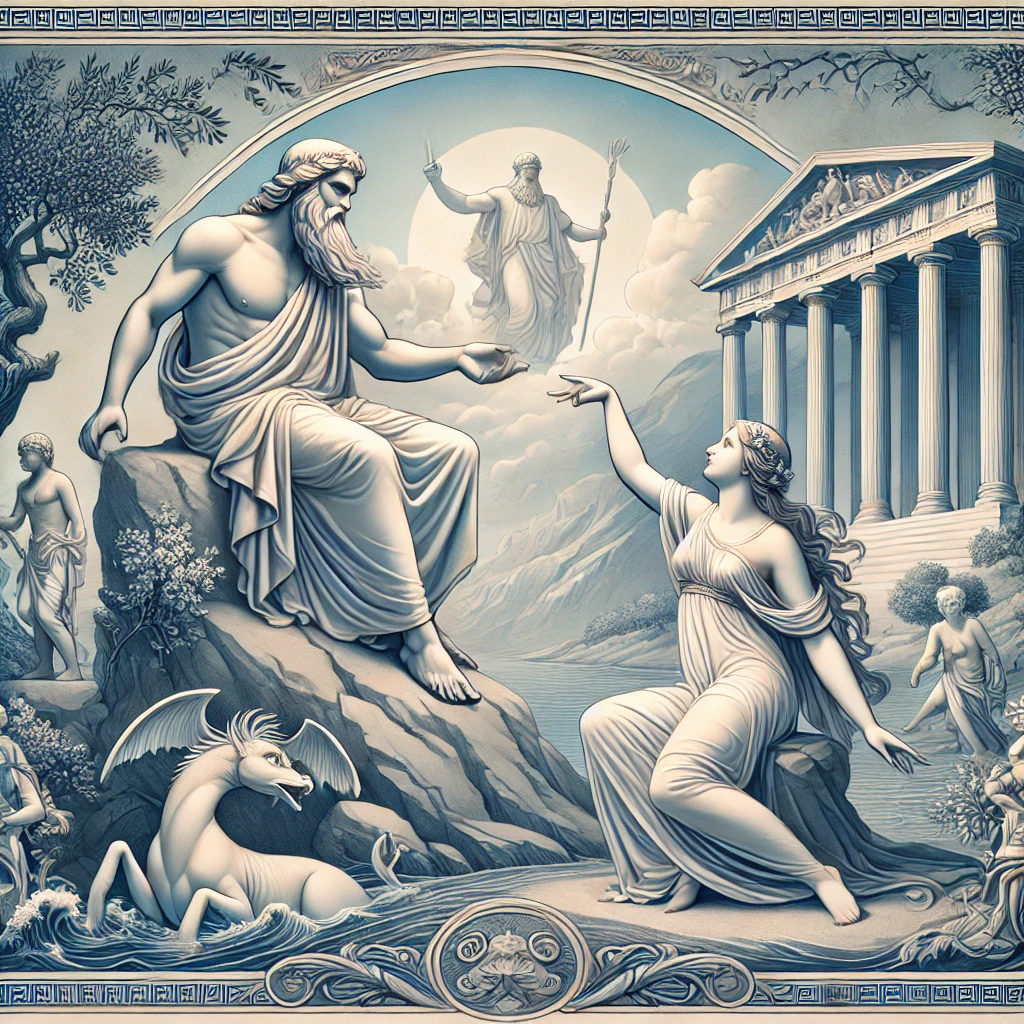 Καλλιτεχνική Αναπαράσταση